Bloc-Note Time
Vice-Président
Animation de réseau
- Régionalisation
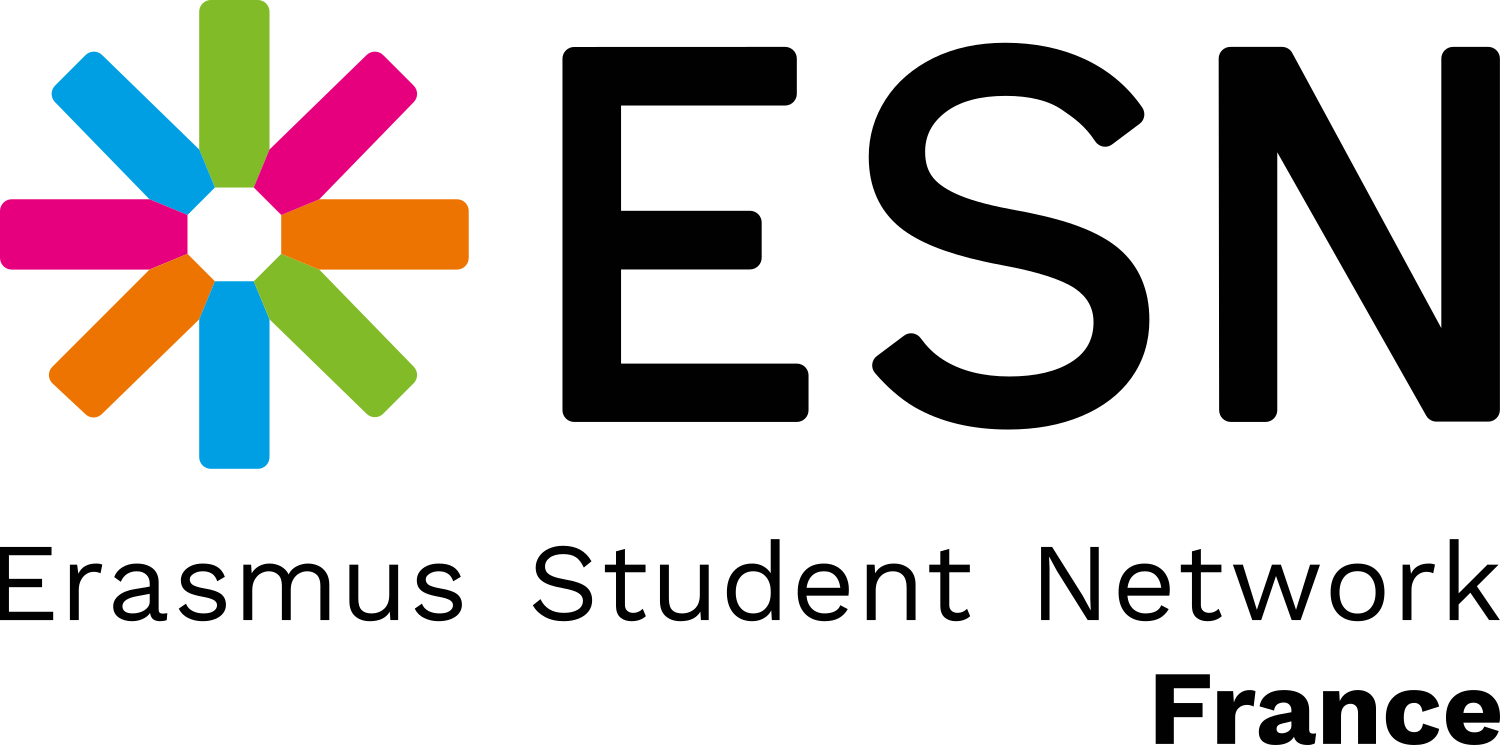 Élection des coordinateurs, reste 2 postes vacants
Travail sur la fiche de poste
- Week-end opérationnel
Fin janvier
Réunira les acteurs de l’opérationnel à ESN France
- NetX novembre
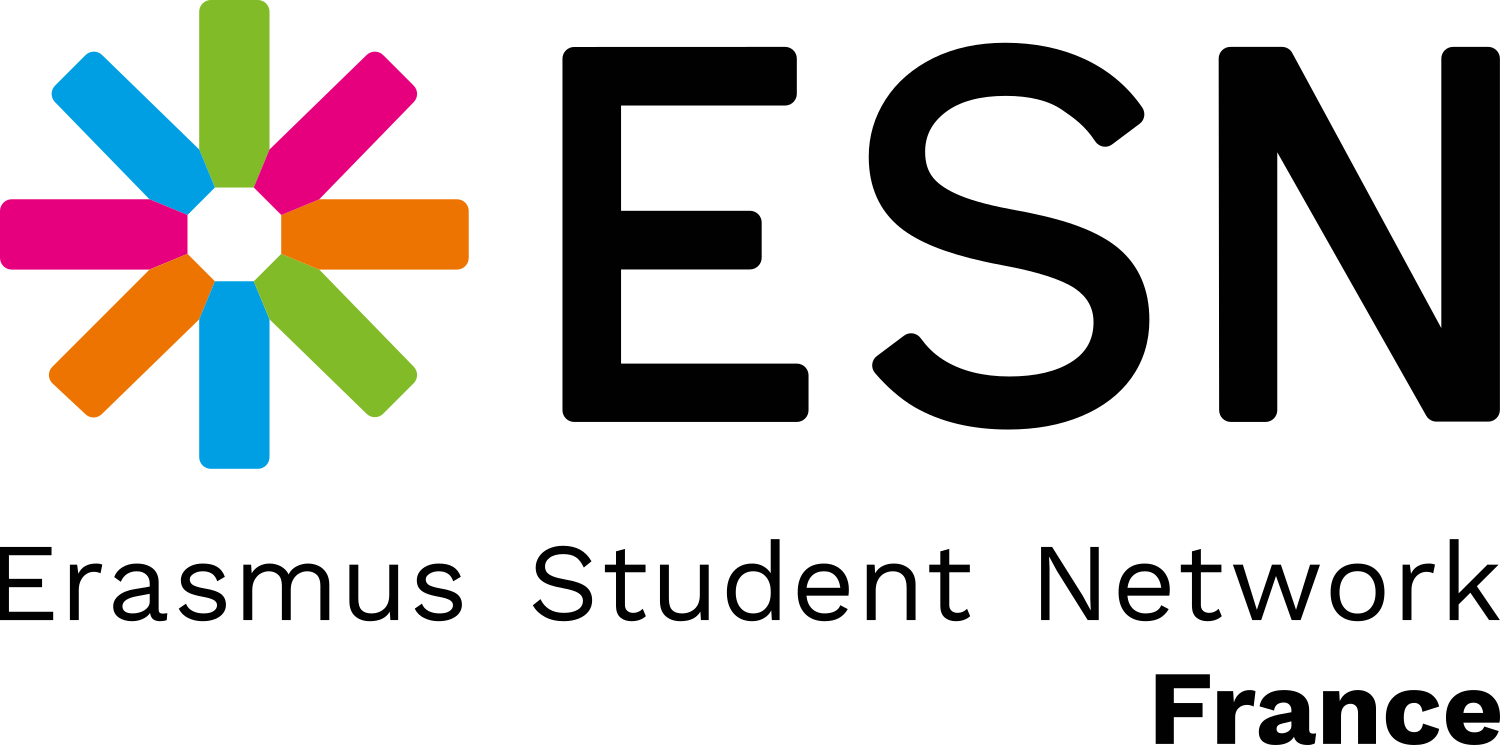 À Bruxelles du 7 au 10 novembre
- Comité ADR
Venez, on est bien
On a pleins de projet, contactez moi !
- Asso intéressées par le réseau
Reims et Le Havre présents
Contacts avec Caen, Arras, Béthune, Saint-Etienne, Nanterre, Saint-Denis. Isabelle et moi travaillons dessus
- Open Call AG juin
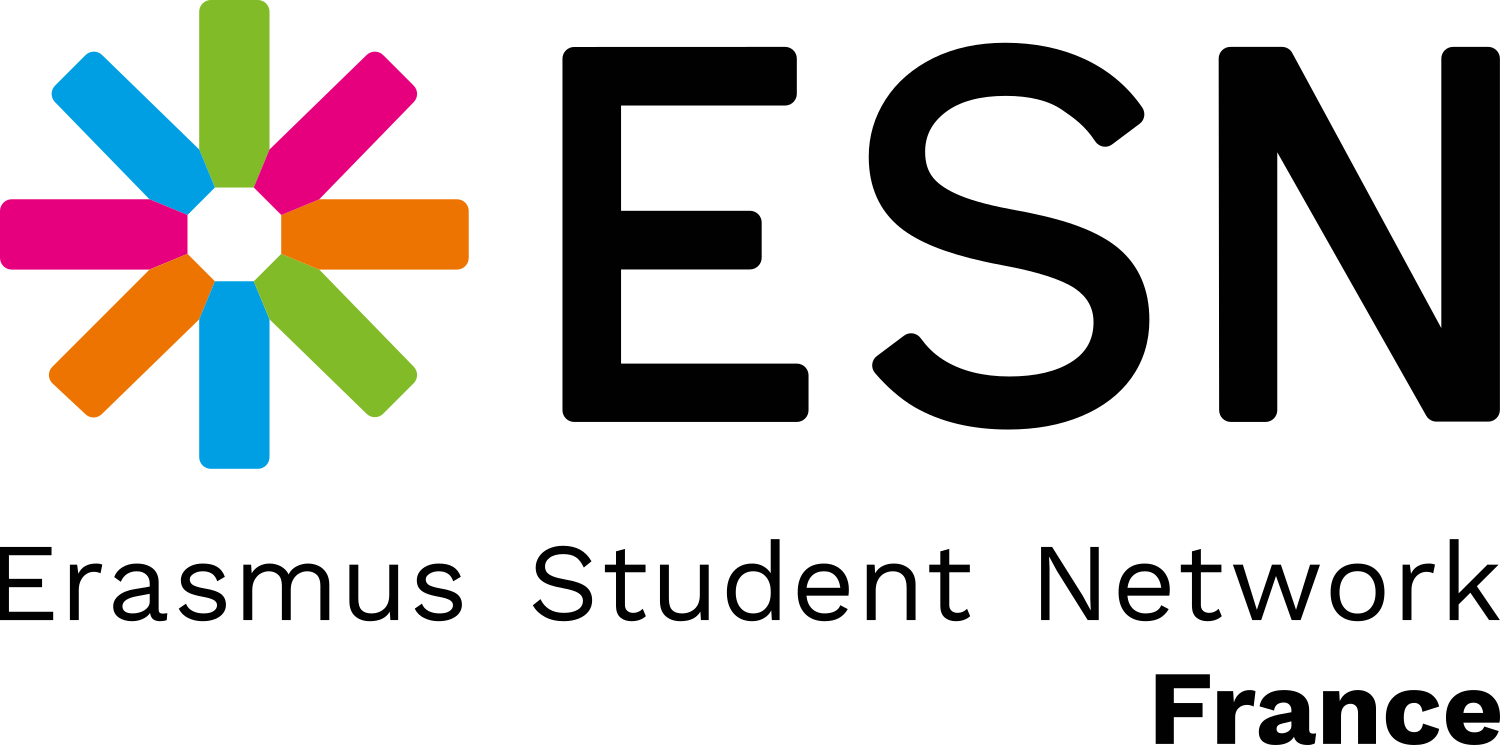 Fin de l’open call : 1er décembre 
5-7 juin, 120 participants, 60€ maximum
Il nous faut : un budget, une présentation et une vidéo
Candidature à envoyer à bureau@ixesn.fr
- Candidature NP mars
Et les asso candidates sont …
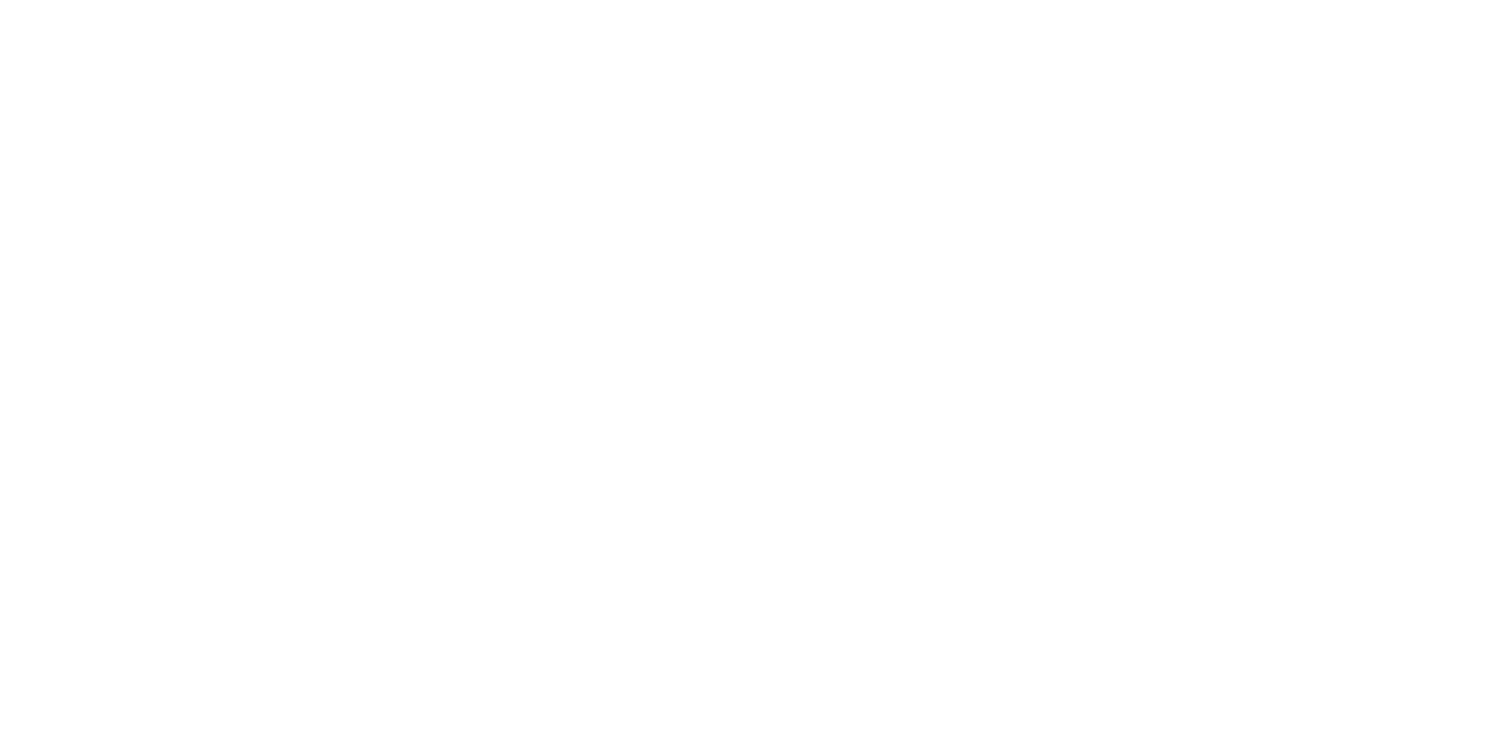 vp.reseau@ixesn.fr
Vice-Président ADR| ESN France/ France
www.ixesn.fr